Фізика нафтового і газового пласта
Лекція 14.
МОЛЕКУЛЯРНО-ПОВЕРХНЕВІ ЯВИЩА ТА КАПІЛЯРНІ ПРОЦЕСИ
Схема виникнення молекулярного тиску
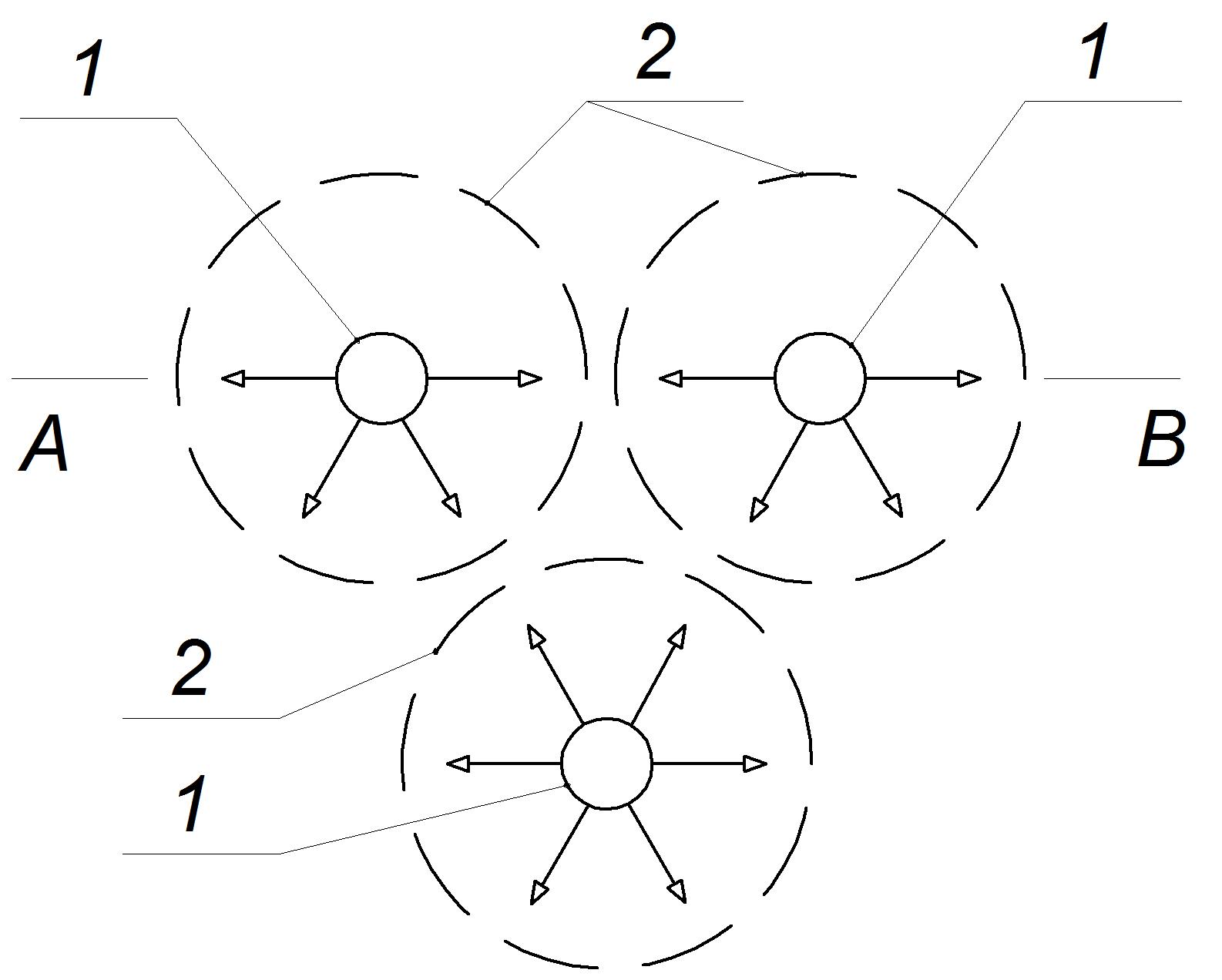 1 – молекула; 2 – область молекулярного тяжіння
Тиск поверхневого шару викликає появу сил реакції, що протидіють молекулярному тиску і називаються силами поверхневого натягу.
Поверхневий натяг можна охарактеризувати як роботу, необхідну для утворення одиниці нової поверхні:
де R – робота, Дж; S – новоутворена поверхня, м.
Прояви поверхневого натягу
Коагуляція це прагнення до скорочення площі поверхні колоїдних частинок і виражається в мимовільному злипанні дрібних часток у більші. У результаті коагуляції золь руйнується. 
         Адсорбція – мимовільне   підвищення   концентрації   речовини   на   межі   розділу   фаз.
Абсорбція - поглинання, що почалося на поверхні, поширюється вглиб адсорбенту. 
Адгезія – це зчеплення поверхонь різнорідних тіл.
Капілярний тиск
де σ – поверхневий натяг між рідиною і газом, Н/м.
θ – крайовий кут змочування на границі поділу фаз.
Змочування поверхні пустотного простору породи. Краєвий кут змочування
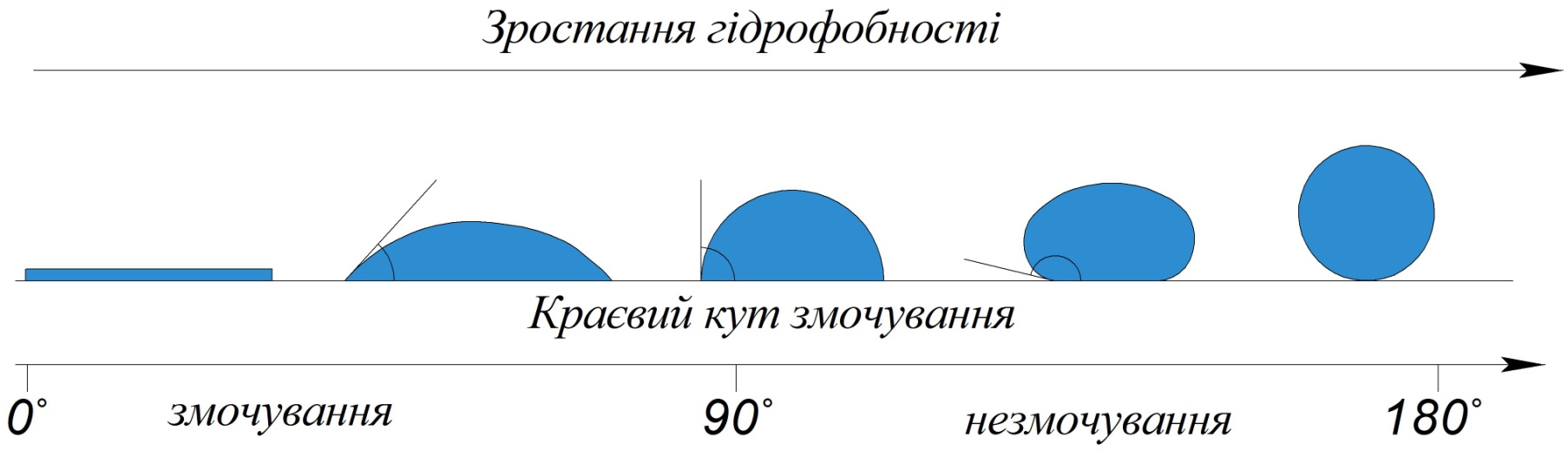 Поблизу границі між рідиною, твердим тілом і газом форма вільної поверхні рідини залежить від сил взаємодії молекул рідини з молекулами твердого тіла
Змочаваність поверхні
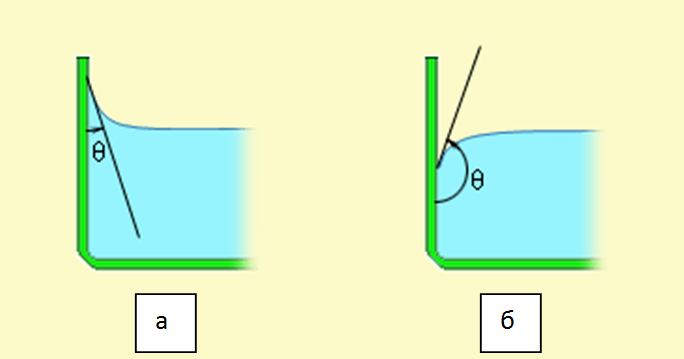 Крайові  кути змочувальної (а) і незмочувальної (б) рідин
Капілярні  явища
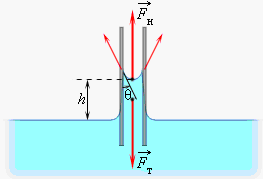 Капілярним  явищем називають піднімання  чи опускання рідини в капілярах (трубках малого діаметра). Змочувальні рідини піднімаються капілярами,            незмочувальні – опускаються.
Схема зміни кута змочування під час зміни напрямку руху меніска в капілярному каналі
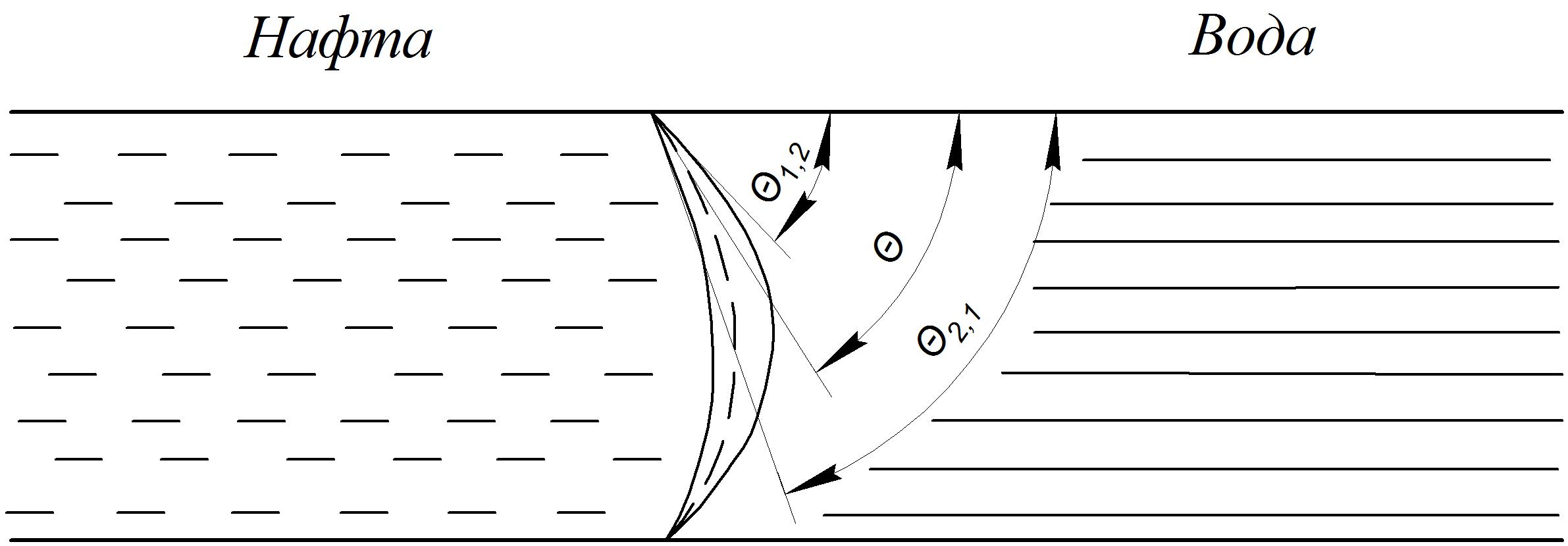 Кут θ21, що утворюється при витісненні нафти водою, прийнято називати наступальним, а кут θ12, що утворюється при витісненні води нафтою, – відступальним, причому                  θ21 <θ12.